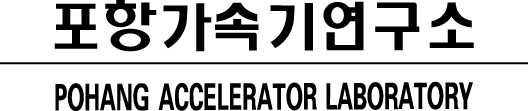 Radionuclide yields of proton-induced reactions on Bismuth up to 100 MeV
Leila Mokhtari Oranj
 N.S. Jung, A. Lee, M. Bakhtiari, H.S. Lee

Radiation Protection TeamPohang Accelerator Laboratory, POSTECH, Korea
Outline
1
Large Accelerator Facilities Status in Korea
2
Motivation of This Work
3
A Fast look at the KOMAC Facility
4
Experiment & Measurement
5
Results & Conclusion
2
Large Accelerator Facilities Status in Korea
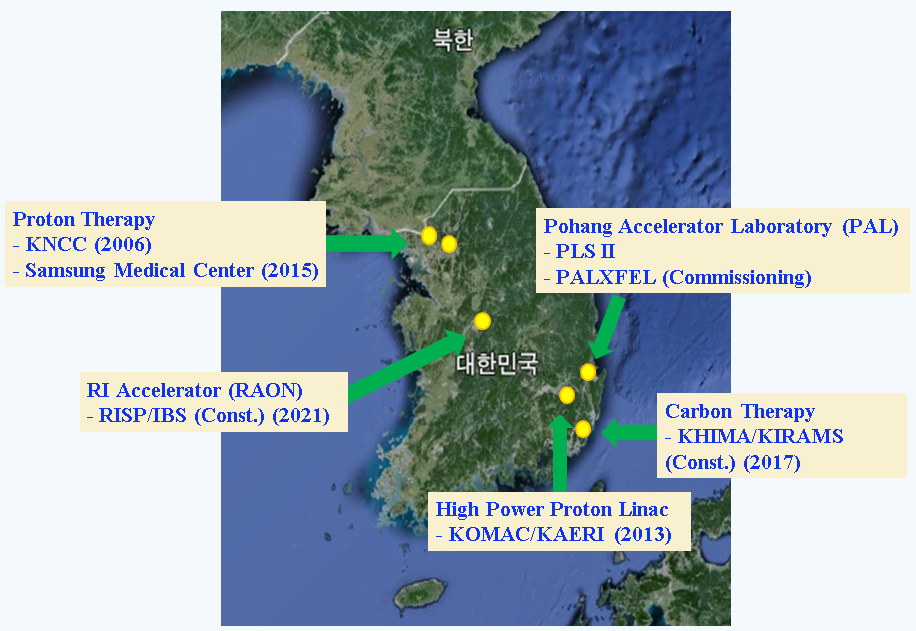 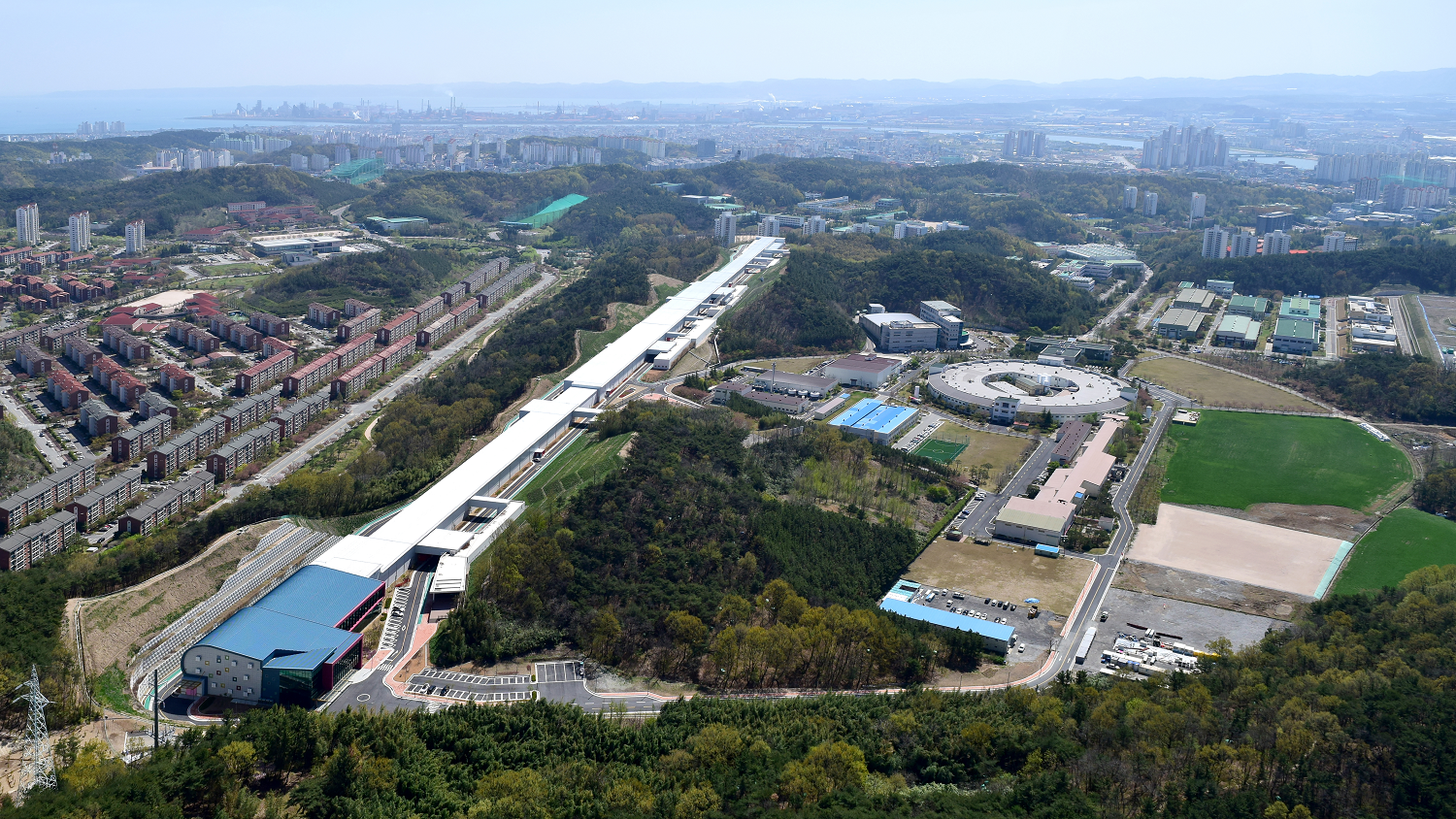 PAL-XFEL 10.0 GeV
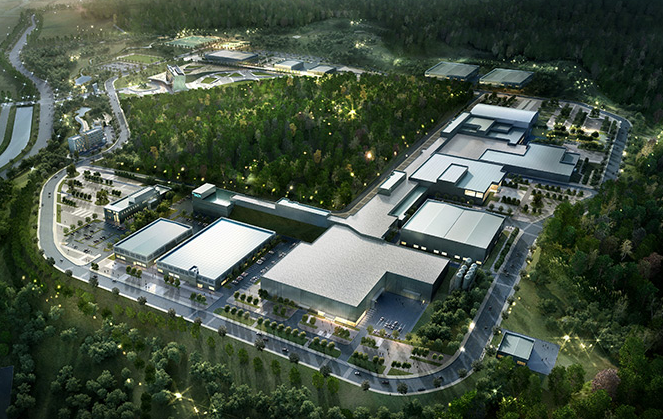 RAON heavy ion accelerator
3
Motivation of this Work
Nuclear Safety and Security Commission (NSSC) of Korea
Development of Core Safety Technology for Large Accelerator Facility
Our Idea for Above-mentioned Project
Benchmarking of Activation Calculations by MC codes
FLUKA- MARS- PHITS- MCNPX
Extending Nuclear Data
- Experimental : High-Z material - Theoretical: TALYS, TENDL
Po and Bi yields of proton-induced reactions on Bi up to 100 MeV were measured. Activation calculations were performed by FLUKA, MARS and PHITS and compared with measured data for benchmarking study.
4
KOMAC Facility
Features of the 100 MeV proton linac
Features of 100 MeV proton beamline target room
50 keV injector
3 MeV RFQ
20 & 100 MeV DTL
RF Frequency: 350 MHz
5 beamlines for 20 MeV & 100 MeV
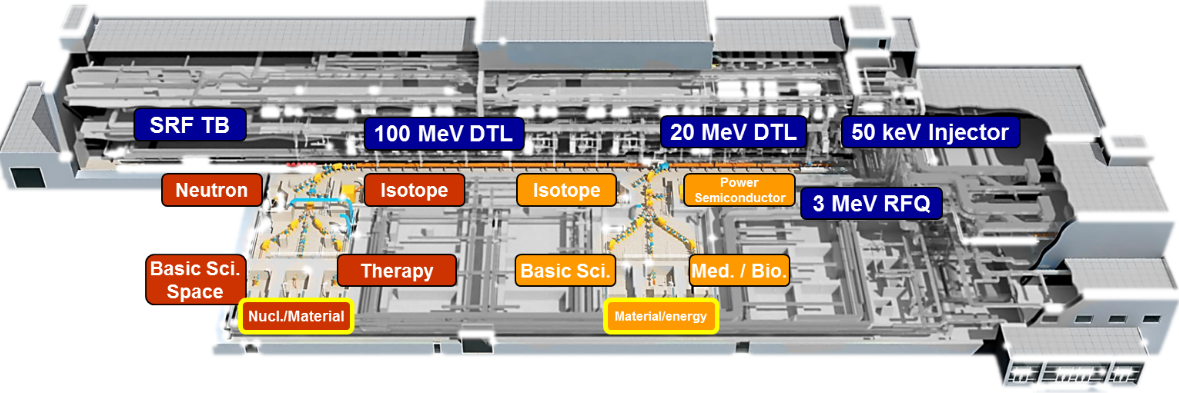 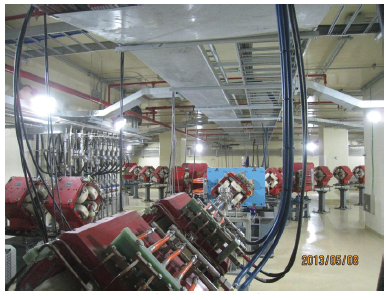 100 MeV beamline
5
Target Assembly
Ep = 100.5 MeV  91.8 MeV   82 MeV    72 MeV     60 MeV
Target assembly
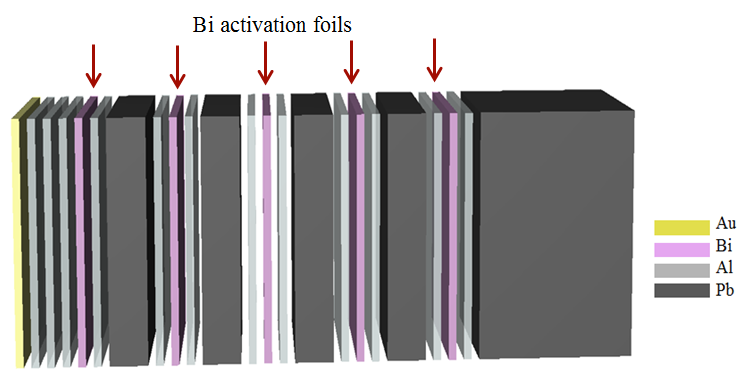 103 MeV proton beam
Total thickness of irradiated target was designed to be 1.8 cm which is larger than the range of 100 MeV protons in the target, 1.4 cm, calculated by SRIM-2010.
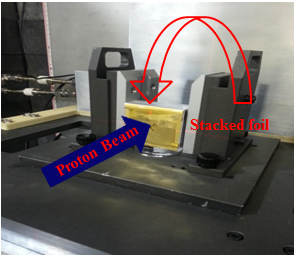 6
Determination of Proton beam flux
Dosimetry method: Gafchoromic film
• Image of proton beam on the Gafchoromic film
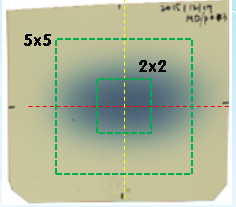 Activation analysis method: monitor reactions
197Au(p,pn)196Au
197Au(p,p3n)194Au
27Al(p,3pn)24Na
• Beam profile obtained by the Gafchromic film
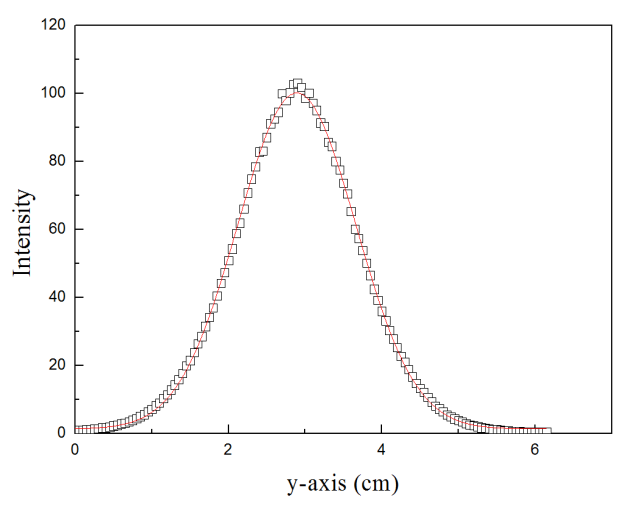 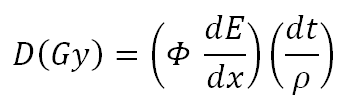 7
Determination of Proton Beam Flux
Beam flux measurements using various monitor reactions are consistent.
Comparison between the results from monitor reactions and Gafchromic film show a good agreement.
8
Radionuclide Yields Measurement
If no precursors contribute to the formation of the investigated radionuclide, the activity is:
P + 209Bi
P + 209Bi
5n + 205Po
P +4n + 205Bi
205Bi
209Bi(p,xn)207,206,205,204,203Po
If a radionuclide is produced directly from a nuclear reaction as well as from the decay of a parent nucleus, the activity would be:
209Bi(p,pxn)207,206,205,204,203Bi
9
[Speaker Notes: The inundation occurred in J-PARC accelerator tunnel for two weeks and Al pre-amplifier boxes were corroded. (March 11, 2011)
Vapor pressure & melting point of copper, aluminum, steel are much higher than 450 ℃

따라서 녹는점이 충분히 높아, 대개의 경우 내부의 금속전선은 녹지않음.
더불어 주변의 금속은 역시 녹지 않은 표면이 산화, 페이트가 연소.]
Examples of γ-ray spectra after the end of irradiation
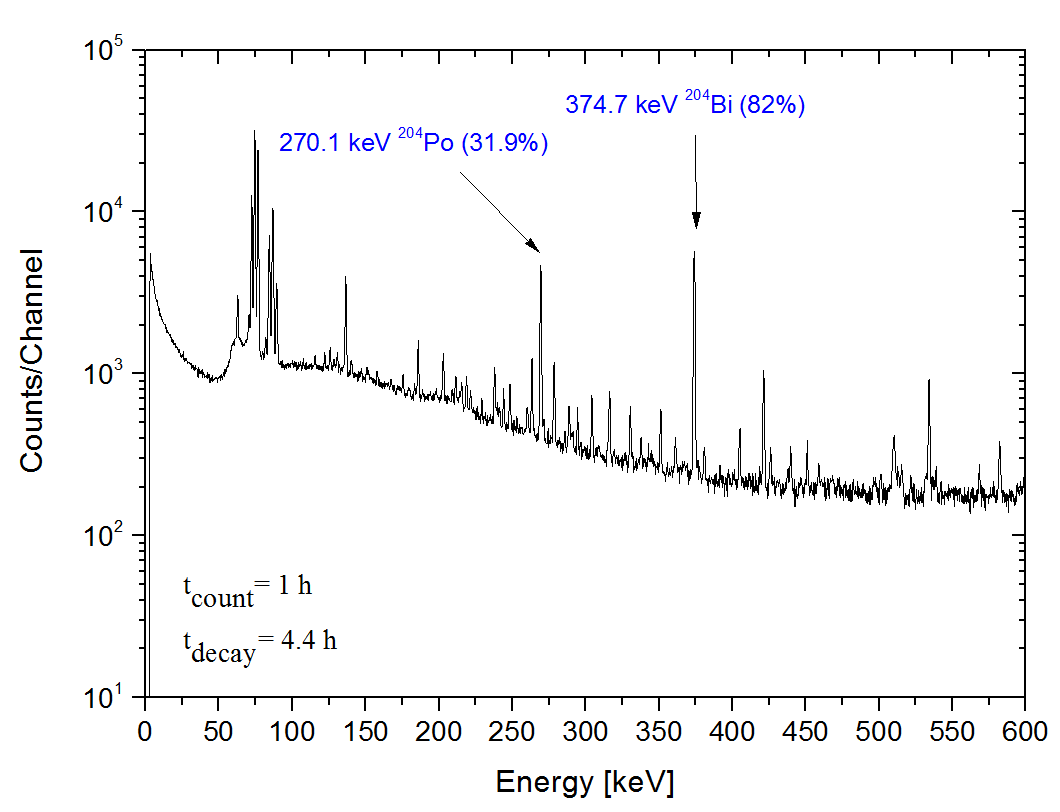 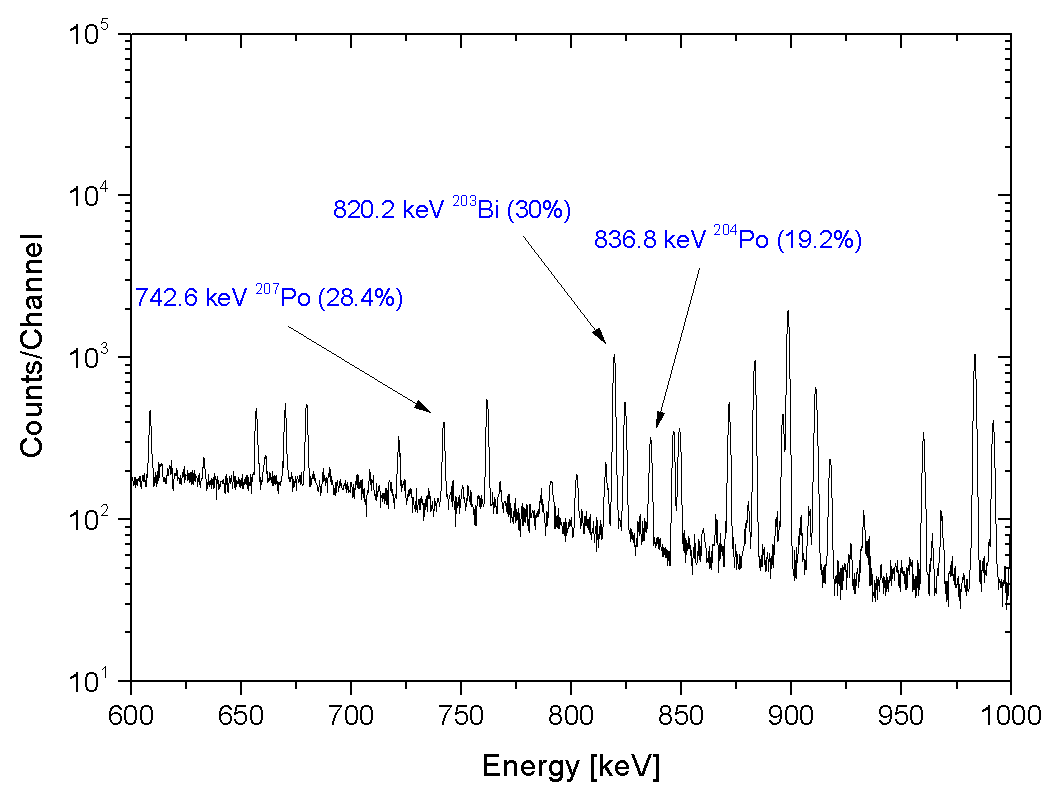 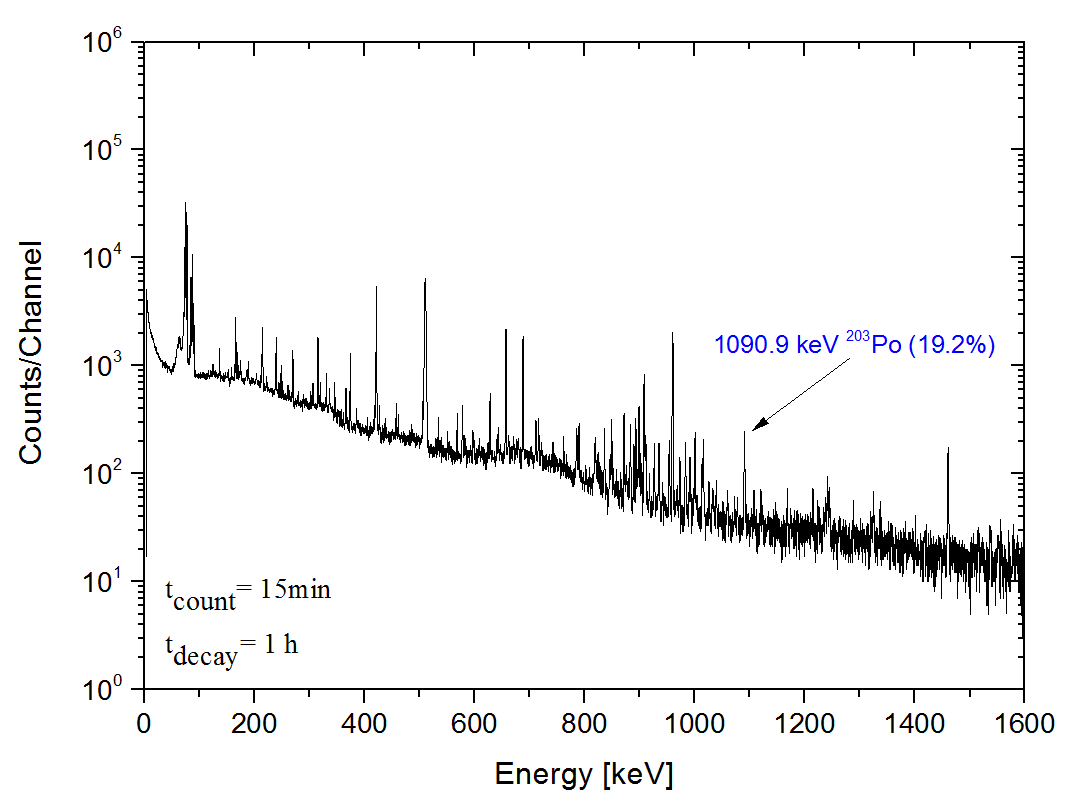 Various radionuclides with half-lives ranging from 36 minutes to 31 years were measured.
10
[Speaker Notes: The inundation occurred in J-PARC accelerator tunnel for two weeks and Al pre-amplifier boxes were corroded. (March 11, 2011)
Vapor pressure & melting point of copper, aluminum, steel are much higher than 450 ℃

따라서 녹는점이 충분히 높아, 대개의 경우 내부의 금속전선은 녹지않음.
더불어 주변의 금속은 역시 녹지 않은 표면이 산화, 페이트가 연소.]
Monte Carlo Codes
Simulation were performed by FLUKA, MARS, and PHITS codes and compared with the measurements to verify nuclear data libraries in the codes
FLUKA 2011.2c (default option, PEANUT)
PHITS-2.64 (INCL 4.6 model) & DCHAIN-SP2001
MARS-15 (CEM)
11
Results: 209Bi(p,3n)207Po & (p,4n)206Po Reactions
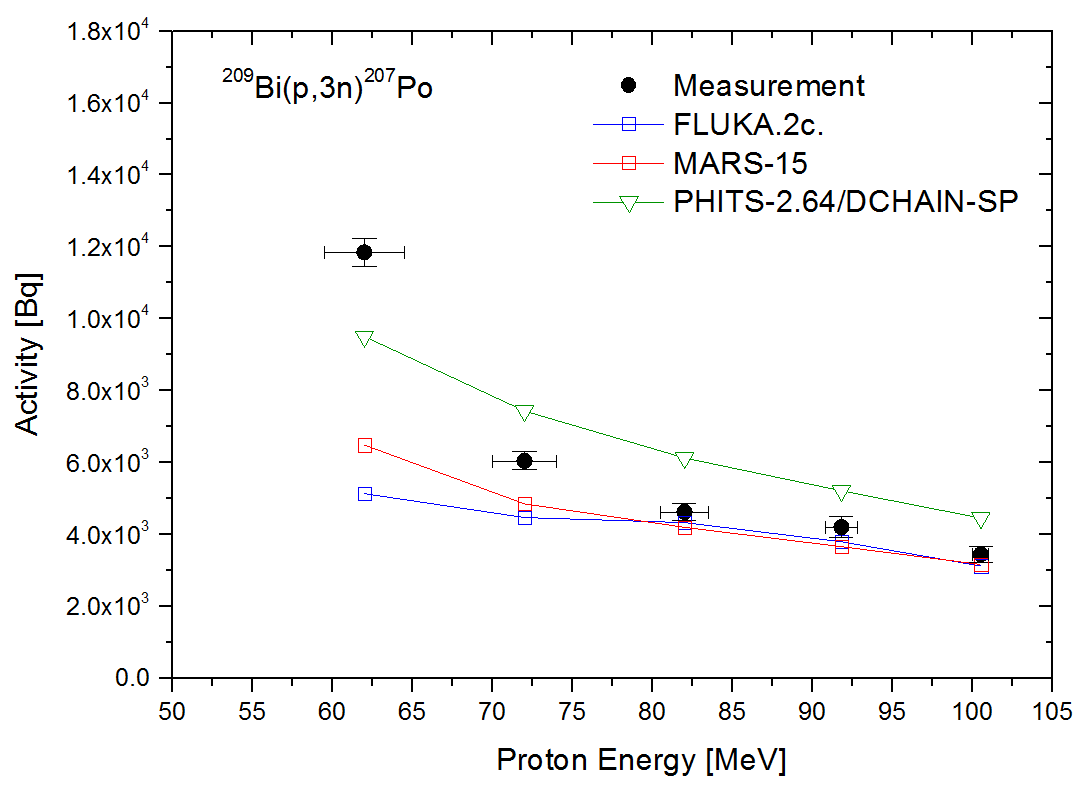 FLUKA and MARS predict the activity well apart from the last Bi foil. However, PHITS overestimates measurements.
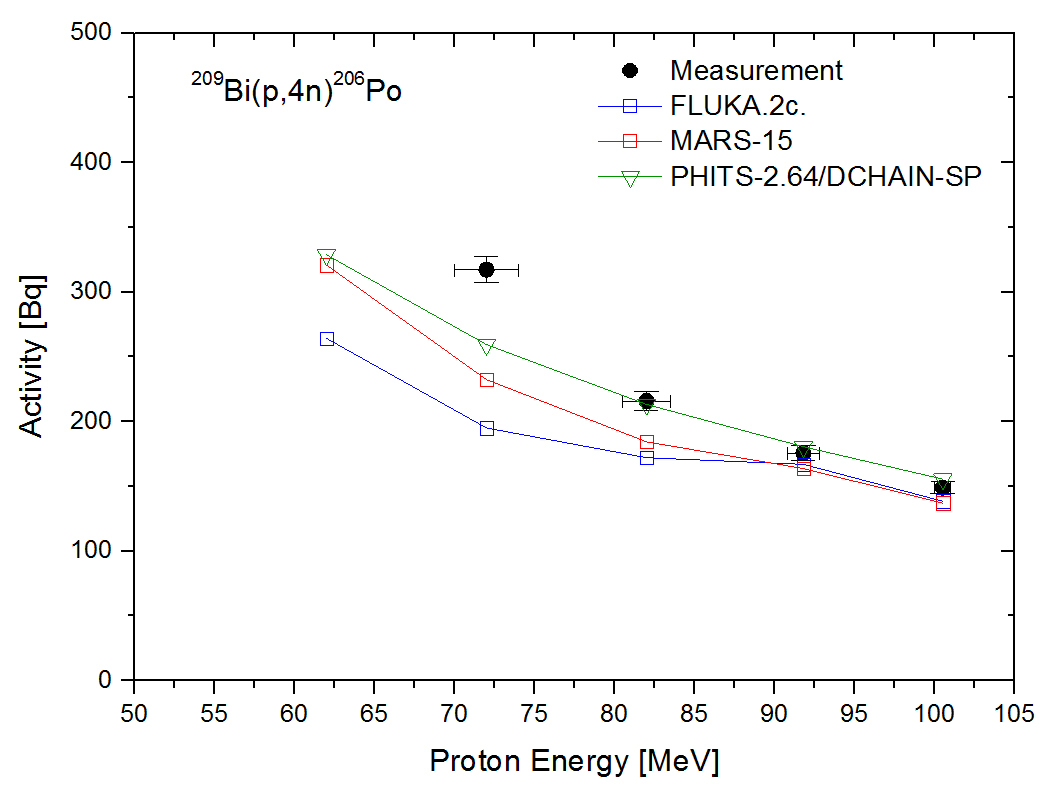 PHITS results are consistent  with the measurement except for the forth Bi foil. 
 FLUKA and MARS results are in agreement with the measured data for the first two bismuth foils, underestimating the activity in the other foils.
12
[Speaker Notes: The inundation occurred in J-PARC accelerator tunnel for two weeks and Al pre-amplifier boxes were corroded. (March 11, 2011)
Vapor pressure & melting point of copper, aluminum, steel are much higher than 450 ℃

따라서 녹는점이 충분히 높아, 대개의 경우 내부의 금속전선은 녹지않음.
더불어 주변의 금속은 역시 녹지 않은 표면이 산화, 페이트가 연소.]
Results: 209Bi(p,5n)205Po & (p,6n)204Po reactions
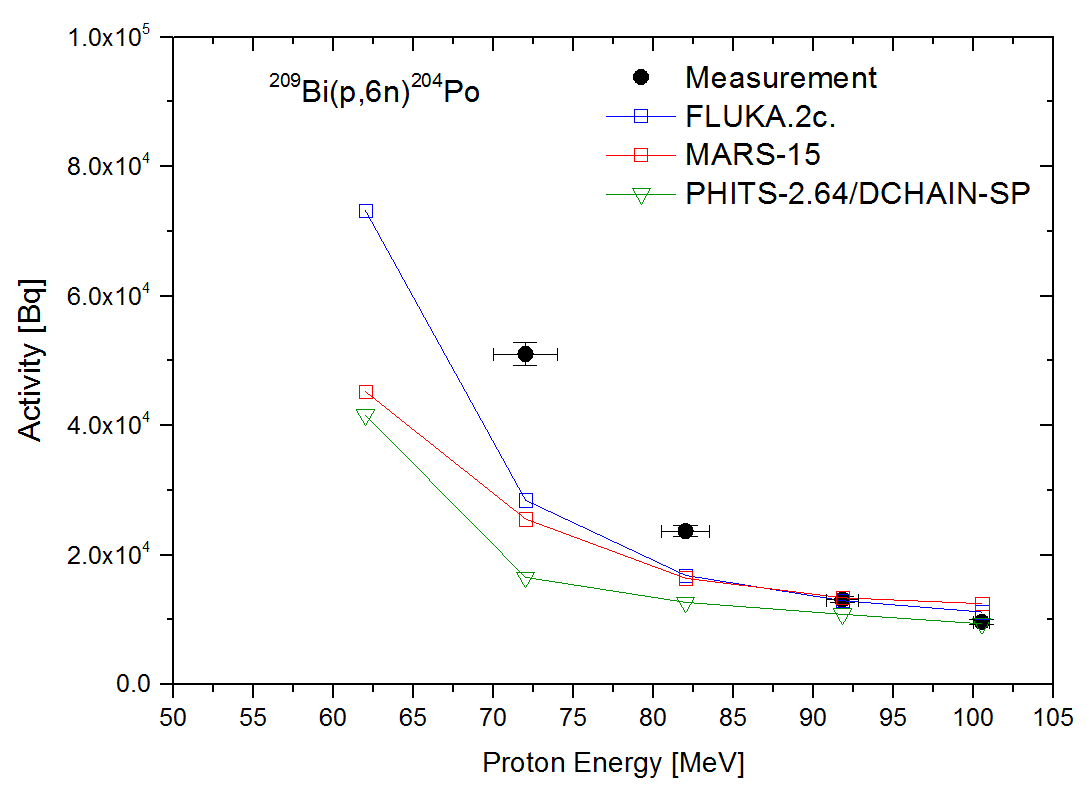 For 204Po and 205Po radionuclides, all codes results are in agreement with the measured data for the first three bismuth foils, underestimating the activity in the other foils.

 In the Case of 205Po, FLUKA and MARS calculations are almost similar.
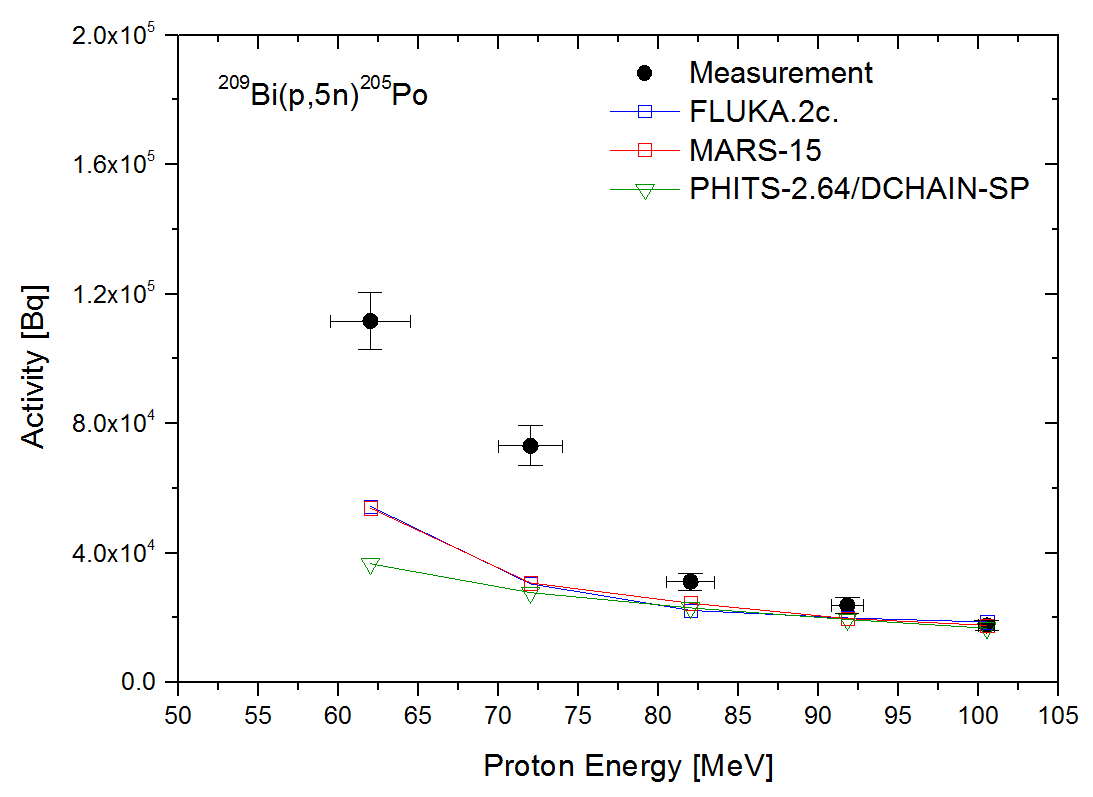 13
[Speaker Notes: The inundation occurred in J-PARC accelerator tunnel for two weeks and Al pre-amplifier boxes were corroded. (March 11, 2011)
Vapor pressure & melting point of copper, aluminum, steel are much higher than 450 ℃

따라서 녹는점이 충분히 높아, 대개의 경우 내부의 금속전선은 녹지않음.
더불어 주변의 금속은 역시 녹지 않은 표면이 산화, 페이트가 연소.]
Results: 209Bi(p,7n)203Po & (p,p6n)203Bi reactions
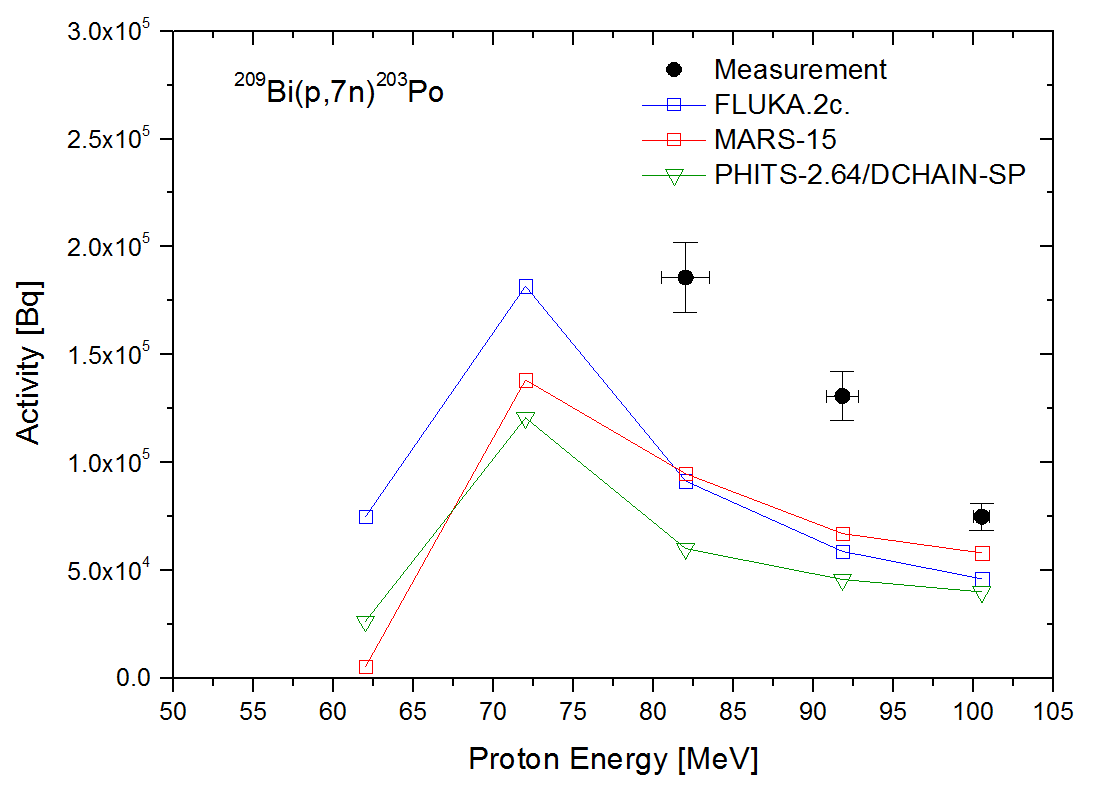 All Monte Carlo calculations underestimate the activity of 203Po.
t1/2=36 min
t1/2=36.7 min
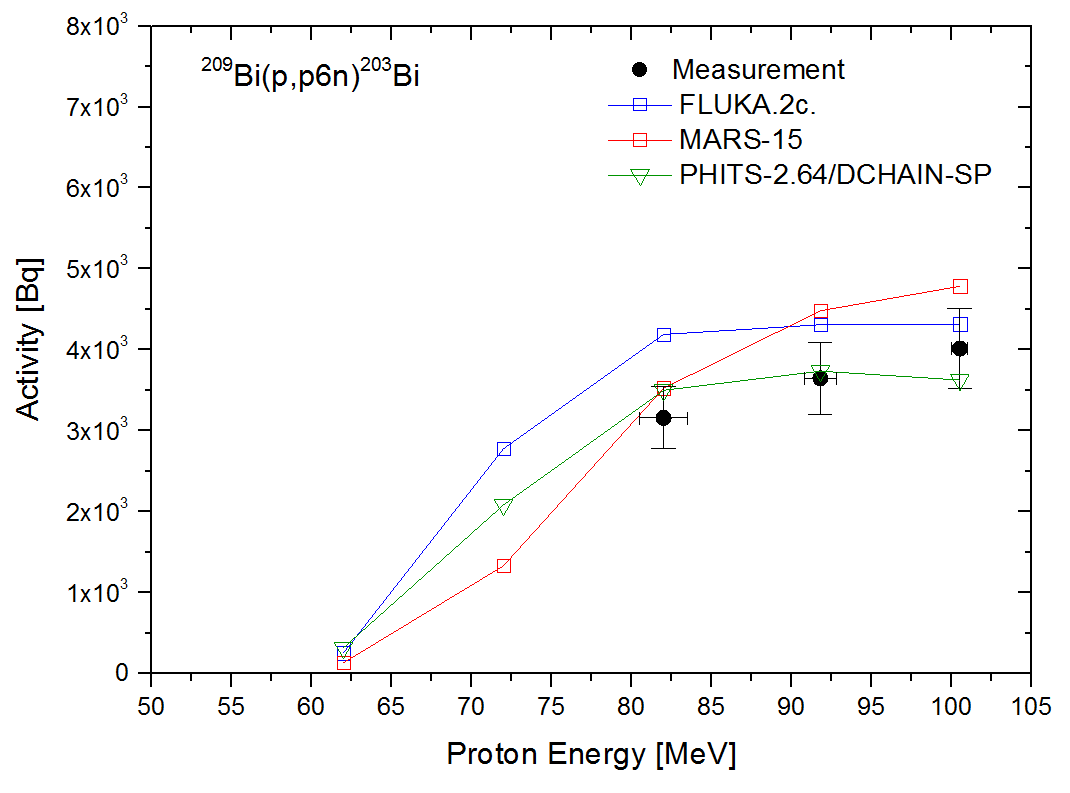 PHITS results are consistent  with the measurement. 
 FLUKA and MARS results overestimate the measured activity for 203Bi.
14
[Speaker Notes: The inundation occurred in J-PARC accelerator tunnel for two weeks and Al pre-amplifier boxes were corroded. (March 11, 2011)
Vapor pressure & melting point of copper, aluminum, steel are much higher than 450 ℃

따라서 녹는점이 충분히 높아, 대개의 경우 내부의 금속전선은 녹지않음.
더불어 주변의 금속은 역시 녹지 않은 표면이 산화, 페이트가 연소.]
Results: 209Bi(p,6n)204Po & (p,p4n)205Bi reactions
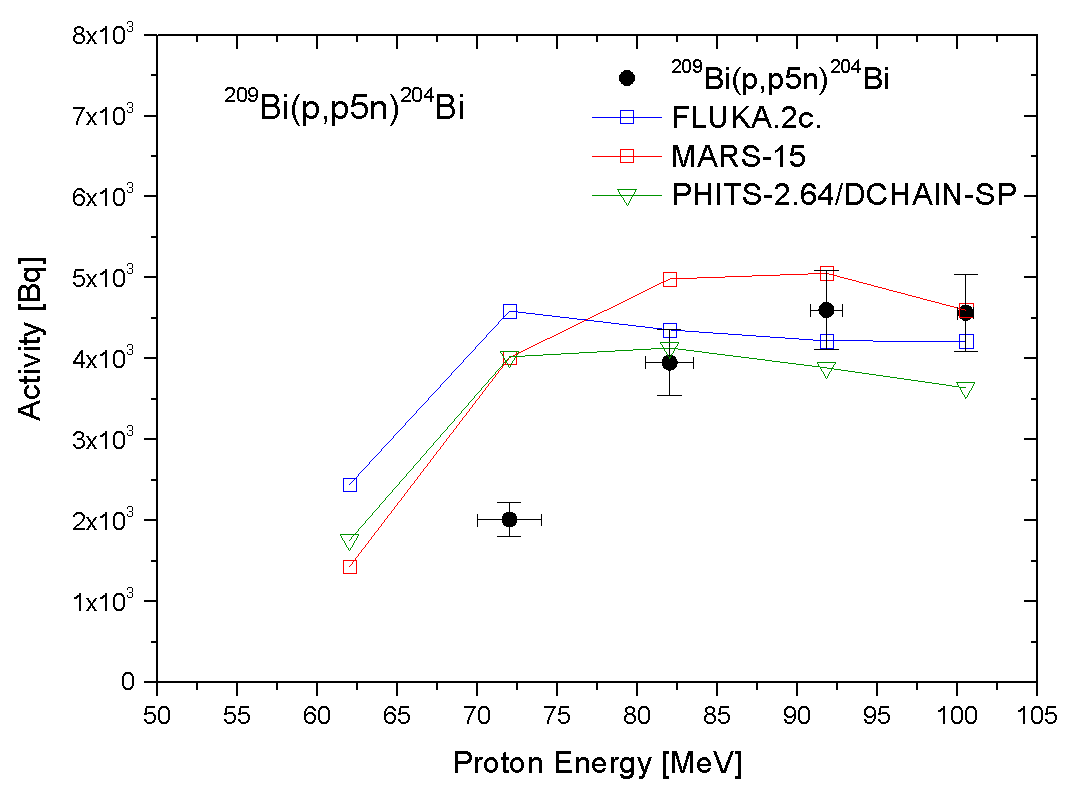 Overall, all codes were not able to reproduce the measured activity. It might be due to high emitted number of neutrons.
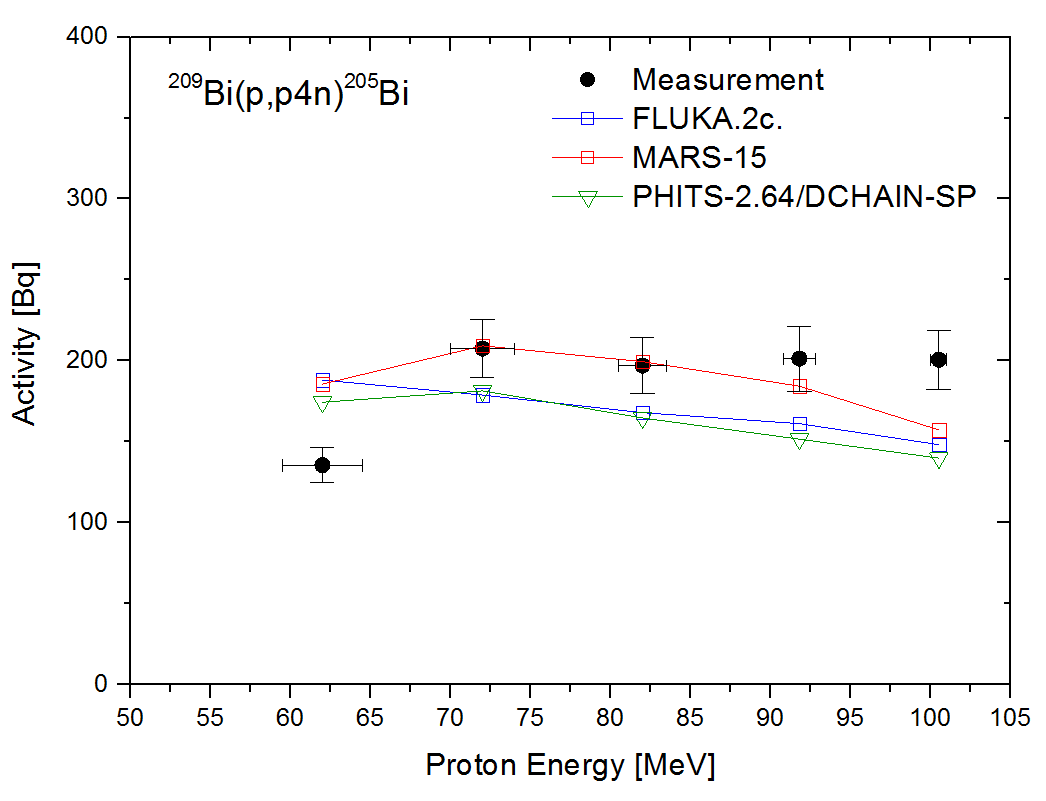 For 209Bi(p,p4n)205Bi reaction, MARS code shows better agreement with the measured activity than other codes.
15
[Speaker Notes: The inundation occurred in J-PARC accelerator tunnel for two weeks and Al pre-amplifier boxes were corroded. (March 11, 2011)
Vapor pressure & melting point of copper, aluminum, steel are much higher than 450 ℃

따라서 녹는점이 충분히 높아, 대개의 경우 내부의 금속전선은 녹지않음.
더불어 주변의 금속은 역시 녹지 않은 표면이 산화, 페이트가 연소.]
Results: 209Bi(p,p2n)207Bi & (p,p3n)206Bi reactions
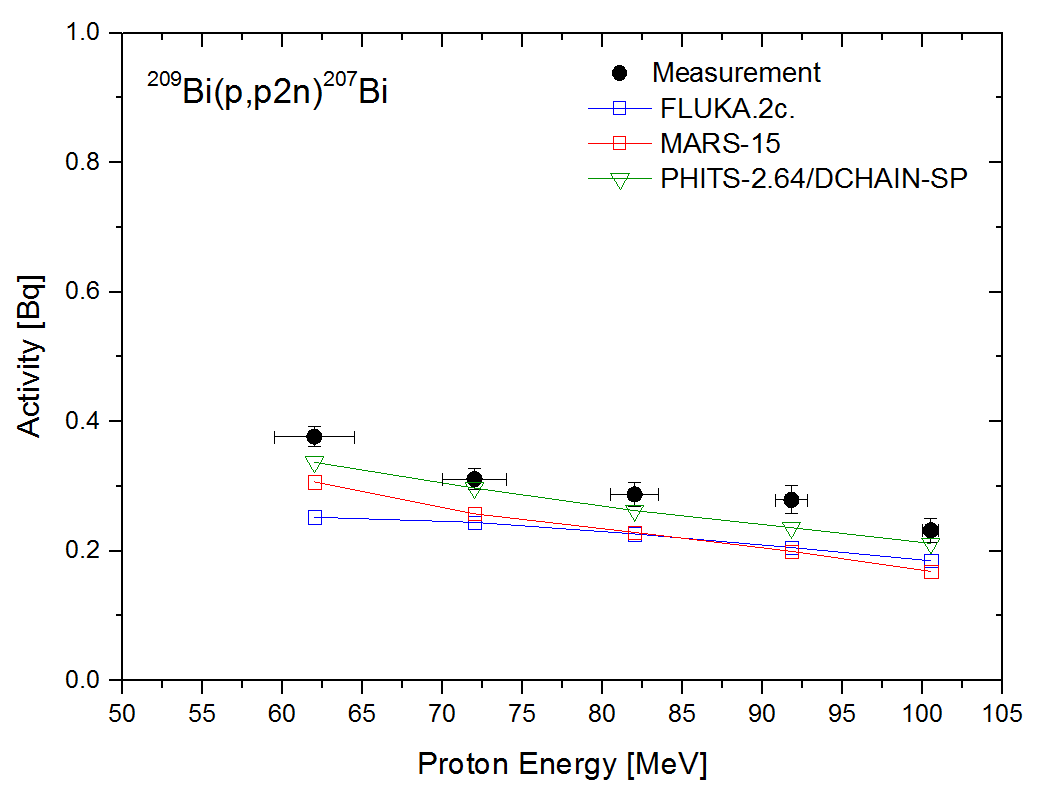 For 209Bi(p,p4n)207Bi reaction, PHITS code shows better agreement with the measured activity than other codes.
t1/2=31.5 y
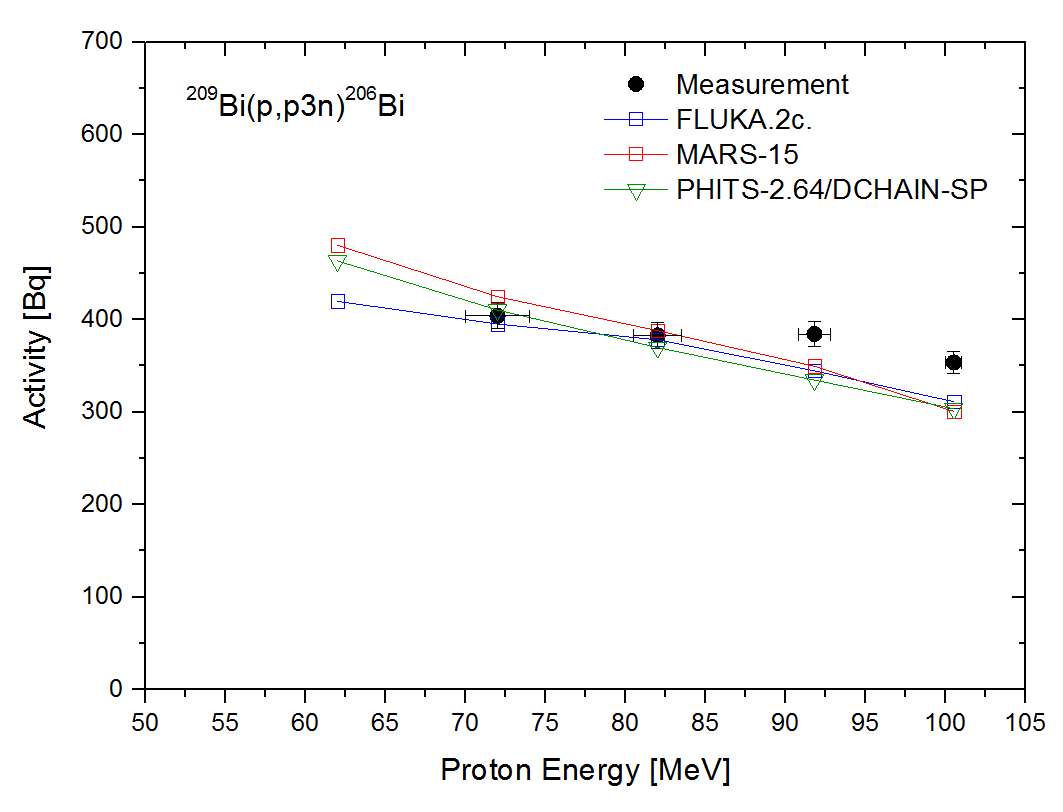 All Monte Carlo calculations predict well measured data.
16
[Speaker Notes: The inundation occurred in J-PARC accelerator tunnel for two weeks and Al pre-amplifier boxes were corroded. (March 11, 2011)
Vapor pressure & melting point of copper, aluminum, steel are much higher than 450 ℃

따라서 녹는점이 충분히 높아, 대개의 경우 내부의 금속전선은 녹지않음.
더불어 주변의 금속은 역시 녹지 않은 표면이 산화, 페이트가 연소.]
Conclusion
17
Conclusion
Po and Bi yields of proton-induced reactions on Bi up to 100 MeV were measured. Activation calculations were performed by FLUKA, MARS and PHITS and compared with measured data.
 The ratios of the results of calculations to the measured activity of Po radionuclides did not exceed 1.3 over the whole beam range. In the case of Bi radionuclides, ratios were less than 1.4 except for 204Bi radionuclide of which was 2.3.
 Calculation of yields of radionuclide by FLUKA, MARS, and PHITS codes underestimate the measured data at the end of target.  
 A satisfactory agreement was found between our measurements and results of simulation.
Discrepancy between FLUKA, MARS, and PHITS codes was not considerable.
18
Thank you for your attention. Questions? Comments
19
[Speaker Notes: Thank you for listening.]